Sep.   2012
FILS Reduced Neighbor Report
Date: 2012-09-11
Authors:
Slide 1
Santosh Pandey (Cisco)
Sep.   2012
Abstract
The presentation proposes a modified neighbor report for FILS
Slide 2
Santosh Pandey (Cisco)
Sep.   2012
Conformance w/ TGai PAR & 5C
Slide 3
Santosh Pandey (Cisco)
Sep.  2012
Faster scanning cannot be achieved  by a 2.4GHz AP authorizing operation in a 5GHz channel
TGai discussed a mechanism in July that reduces scanning time by allowing a 2.4GHz BSS with a physically collocated 5GHz BSS to indicate to a STA that it may transmit in the operating channel of 5GHz BSS without first hearing a Beacon from the 5GHz AP
There is considerable delay in AP discovery as are many channels to scan
3 non overlapping channels in 2.4 GHz but there are about 20 such channels in 5 GHz 
Usually APs are dual band APs, i.e. operate on 2.4 GHz and 5 GHz
Moving forward there may be more than 2 bands (60 GHz, TV bands)


Regulations do not appear to allow enablement of 5GHz DFS operation from the 2.4Ghz band

An alternative mechanism needs to be found to reduce scanning time in the 5Ghz bands
Slide 4
Santosh Pandey (Cisco)
Sep.   2012
FILS scanning goals and requirements
Goal: Enable faster AP discovery while not wasting medium time

Requirements: 
Mechanism must be very efficient if it is used in Beacons (or FILS Discovery Frame (FDF) ) to carry the necessary information 
Mechanism must be extensible, such that optional additional information may be added based on deployment requirements
Mechanism must reduce the number of Probe Responses generated due to a Probe Request  

A FILS reduced neighbor report is required
Slide 5
Santosh Pandey (Cisco)
Sep.   2012
Existing mechanisms to not fulfill FILS reduced neighbor report requirements
No solution fits well in the FILS reduced neighbor report requirement
Slide 6
Santosh Pandey (Cisco)
Sep.  2012
Proposed solution
Introduce a new information element called FILS Reduced Neighbor Report (RNR) IE to report neighboring APs

Define the IE with limited mandatory fields that are essential for AP discovery via passive scanning, i.e. channel and TBTT offset 
Include optional subelements for any additional information to enhance AP discovery
Slide 7
Santosh Pandey (Cisco)
Sep.  2012
FILS Reduced Neighbor Report IE
FILS Reduced Neighbor Report
List of Neighbor AP Information fields contains one or more Neighbor AP Information fields 

TGai STAs may optionally include this IE in the Beacon or Probe Response Frames
Slide 8
Santosh Pandey (Cisco)
Sep.  2012
Neighbor AP Information field
Neighbor AP information field
The Neighbor AP Information field indicates the neighbor APs TBTT operating on a channel
TBTT Information Header field is defined in next slide and has information such as count and length of the TBTT Information field

Operating Class is 1 octet in length and indicates the band and bandwidth of the channel of the APs in this Neighbor AP Information field. Valid values of Operating Class are shown in Annex E.
Channel Number is 1 octet in length and indicates the last known primary channel of the APs in this Neighbor AP Information field. Channel Number is defined within an Operating Class as shown in Annex E. 

TBTT Information field is defined in later slides
Slide 9
Santosh Pandey (Cisco)
Sep.  2012
TBTT Information Header subfield
TBTT Information Header subfield
The TBTT Information Field Type subfield defines the structure of the TBTT Information field. Its value is 0. Values 1, 2, and 3 are reserved. 

The TBTT Information Count subfield is 4 bits in length and contains the number of TBTT Information fields that are included in the Neighbor AP Information field, minus one. A value of 0 indicates one TBTT Information field is present.

The TBTT Information Length subfield is 1 octet in length and contains the length in octets of the TBTT Information field that is included in the Neighbor AP Information field
Slide 10
Santosh Pandey (Cisco)
Sep.  2012
TBTT Information field
TBTT Information field
The TBTT Offset in TUs subfield is one octet in length and indicates the offset in TUs, rounded down to nearest TU, to the next TBTT of an AP from the immediately prior TBTT of the AP that transmits this element. 
The value 254 is used to indicate an offset of 254 TUs or higher. 
The value 255 is used to indicate an unknown offset value.
Optional subelements (incomplete list – TBD – not included in normative text)
Beacon interval  (8.4.1.3) –2 octets field 
The Beacon interval may be used by STAs to wait for the next Beacon transmissions if it cannot receive the immediate Beacon
Slide 11
Santosh Pandey (Cisco)
Sep.  2012
MLME changes
FILS AP Beacon and Probe Response frame may optionally include the FILS RNR IE
  
A Reduced neighbor report may not be exhaustive either by choice, or due to the fact that there may be neighbor APs not known to the AP.

The contents of the reduced neighbor report may be configured or obtained by other means beyond the scope of this standard. 

A STA receiving a Reduced Neighbor Report may use the report to schedule passive scanning for faster AP discovery.
Slide 12
Santosh Pandey (Cisco)
Sep.   2012
Motion
Authorize the Editor to incorporate the text changes proposed in contribution 11-12-1098-02-00ai-FILS-Reduced-Neighbor-Report-Normative-Text to the draft TGai Draft Specification Document (D0.0)

Moved:
Second:

Result (yes/no/abstain):
Slide 13
Santosh Pandey (Cisco)
Sep.   2012
Backup
Slide 14
Santosh Pandey (Cisco)
Sep.   2012
Straw poll
Do you support to authorize the Editor to incorporate the text changes proposed in contribution 11-12-1098-01-00ai-FILS-Reduced-Neighbor-Report-Normative-Text to the draft TGai Draft Specification Document (D0.0)

Regulatory 
1.5 Tus 
Physically collocated 

And submission accepted 

Result (yes/no/abstain):  3/0/many
Slide 15
Santosh Pandey (Cisco)
Sep.   2012
Current 802.11 Neighbor Report details
Current 802.11 neighbor report may be used to communicate the other channels that the AP is operating on
A measurement Request/Response format  
Includes mandatory fields that are not be essential for passive scanning, e.g. BSSID
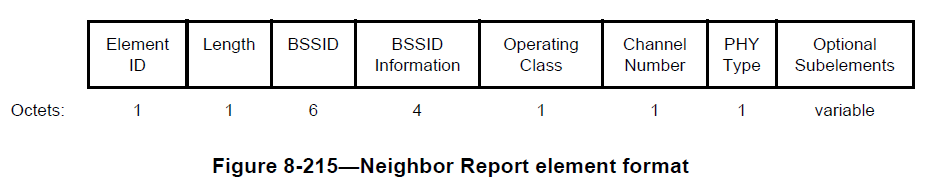 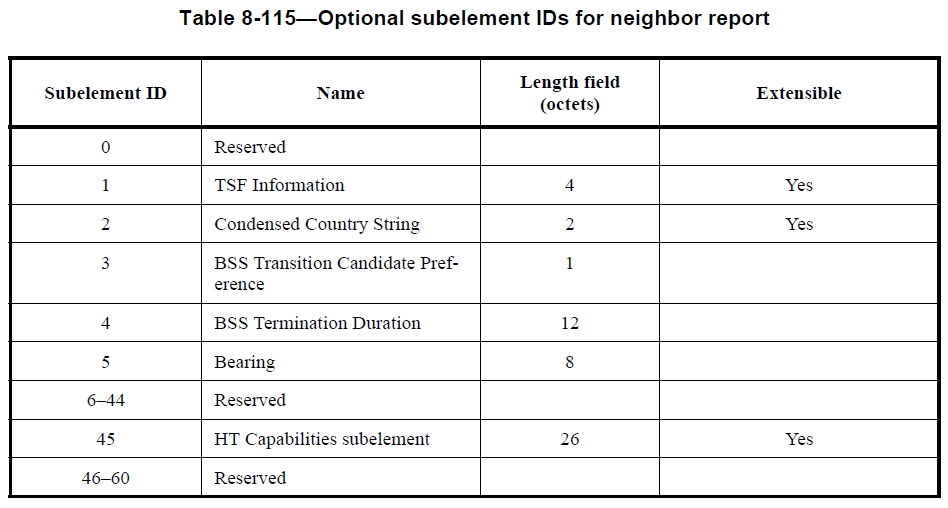 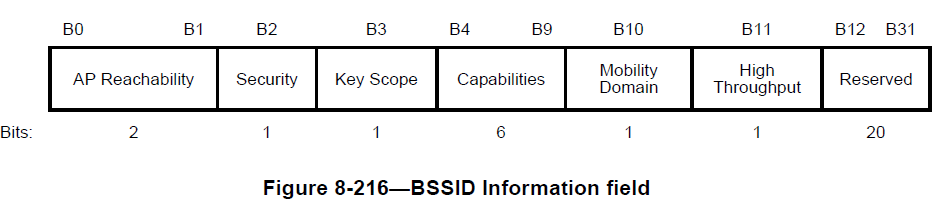 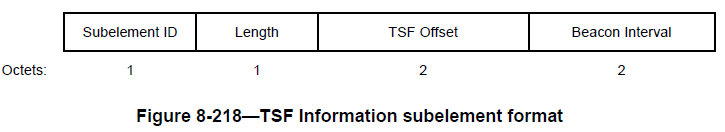 Slide 16
Santosh Pandey (Cisco)
Sep.  2012
Current Beacon Report
A Beacon Report may also be used to report the  neighboring Beacons (8.4.2.24.7) 
Part of Measurement Request/Report
Includes mandatory fields that are not be essential for passive scanning, e.g. Measurement Start Time, Measurement Token, etc
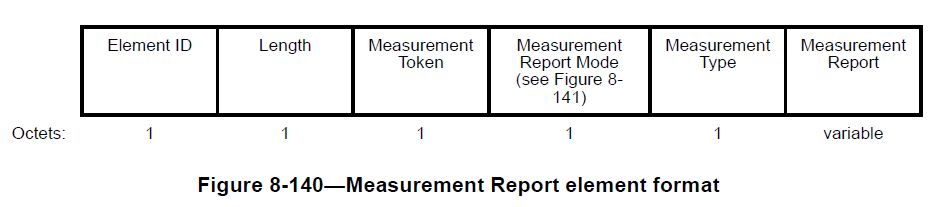 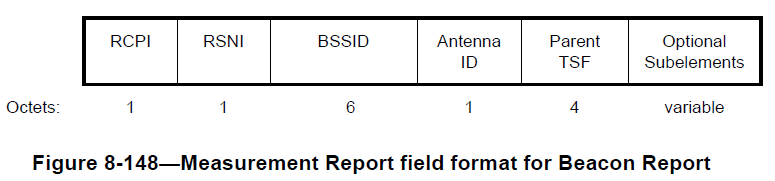 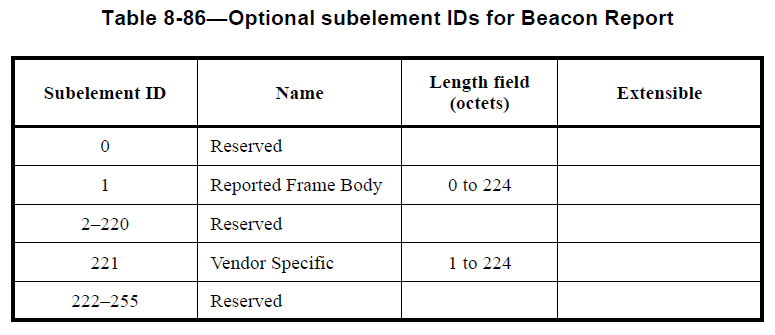 Slide 17
Santosh Pandey (Cisco)
Sep.  2012
AP neighbor report
AP Channel Report may be used to indicate the channels on which neighboring APs are present (8.4.2.38)
May be optionally included in the Beacon 
No TSF time included and no indication of master element
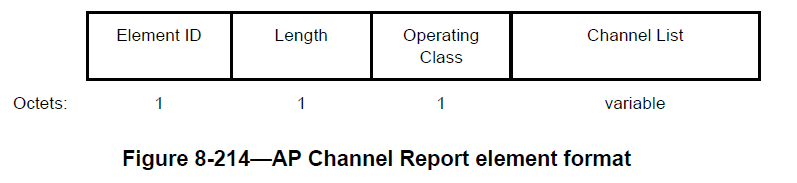 Slide 18
Santosh Pandey (Cisco)
Sep.  2012
Beacon Timing element
Beacon Timing element may be used to indicate the neighboring APs TBTT (8.4.2.107)
May be optionally included in the Beacon for Mesh STAs
No channel information included and no indication of physically collocated AP
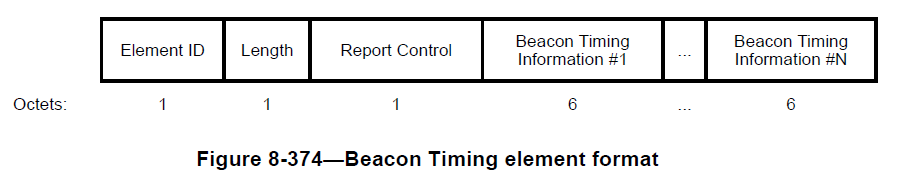 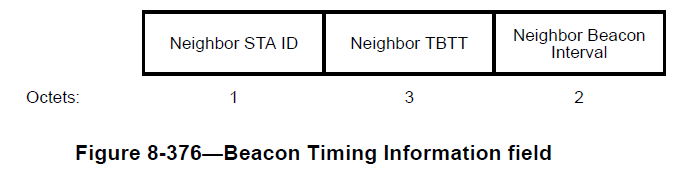 Slide 19
Santosh Pandey (Cisco)
Sep.  2012
FILS Reduced Neighbor Request
FILS Reduced Neighbor Request
The FILS Reduced Neighbor Request may be included in a Probe Request. Non-AP STAs may indicate the APs they are interested in by including the FILS Reduced Neighbor Request 
SSID List element (8.4.2.75) 
Optional subelements
HESSID ?
Slide 20
Santosh Pandey (Cisco)